PLC
Proyecto de formación
específica (PFE)
Plan de actuación
OBJETIVO AÑO 1
ELABORAR EL 
Proyecto Mínimo Viable (PMV)
1
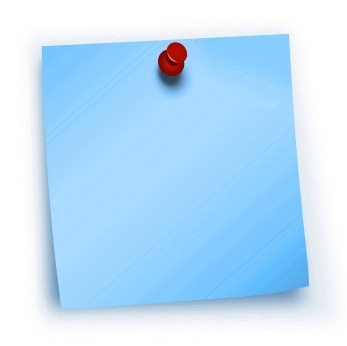 PROYECTO MÍNIMO
 VIABLE
El Proyecto mínimo viable será un documento consensuado que recogerá los acuerdos del centro relativos al tratamiento de la competencia en comunicación lingüística (objetivos, metodología, propuestas didácticas, evaluación…) en los distintos niveles y áreas que se imparten en el centro. 
Es el punto de partida para el Proyecto Lingüístico de Centro.
2
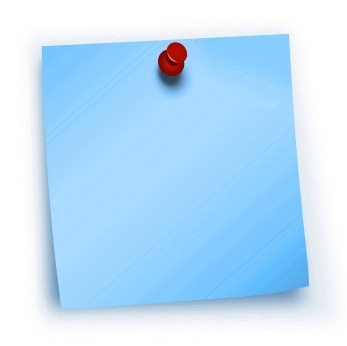 ¿Qué es el PMV?
Es la hoja de ruta  que permitirá iniciar el PLC
Constituye la estructura mínima que podemos comenzar a pilotar en las aulas.
Es un documento de planificación
3
4
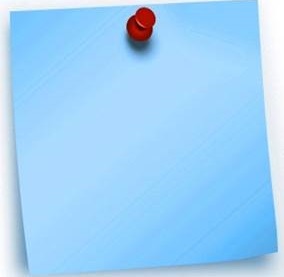 Para elaborar el PMV
5
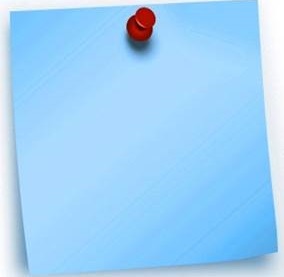 APARTADOS DEL PMV
6
1. Histórico de actuaciones de centro y líneas generales de trabajo
Recoger mediante cuestionarios, encuestas o entrevistas las prácticas docentes relacionadas con la CCL así como la opinión sobre ciertos temas que afectarán a la toma de decisiones que conllevará la aprobación de un PLC en el centro.
Recogida de información de todos los datos relacionados con las actuaciones que el centro haya podido desarrollar en materia de CCL en los últimos años
7
2. Contexto sociolingüístico
Recoge una descripción del contexto sociolingüístico del centro haciendo referencia a
Las lenguas que se estudian.
Nivel del alumnado y del profesorado en estas lenguas.
Sociolecto, la presencia de alumnado extranjero, etc.
8
3. Metas de aprendizaje
El punto de partida del PLC es el establecimiento de metas de aprendizaje concretas que el centro aspire a promover en relación con la competencia en comunicación lingüística de su alumnado. 
Estas “metas de aprendizaje” pueden estar en relación con un nivel de dominio lingüístico general para una o varias de las lenguas presentes en el centro o con actividades o destrezas específicas en una o varias lenguas.
Deben recoger las expectativas de logro que los alumnos y las alumnas deben alcanzar para desarrollar aprendizajes significativos.
1. La metas son declaraciones generales de los propósitos del programa.
2. Las metas deben enfocarse en lo que el programa debe lograr en el futuro, y particularmente lo que los estudiantes deben poder hacer al terminar el  programa  
3. Las metas pueden servir como base para el desarrollo más preciso y observable de los objetivos.
9
ÁMBITOS
1. La Competencia en Comunicación Lingüística en todas las áreas. Estrategias para abordar prácticas y géneros discursivos (Primaria y Secundaria):
Comprensión lectora.
Expresión Oral.
Procesos lectores.
Procesos de Escritura.
Tipologías textuales.
Tipologías textuales y géneros literarios y no literarios.
2. Tratamiento de la lectura en todas las áreas y Biblioteca escolar.
3. Programa de Bilingüismo: AICLE y programas educativos europeos.
4. CIL: actuaciones relacionadas con las tres lenguas (español, inglés y francés).
5. Actuaciones que se llevarán a cabo desde las ANL para mejorar la competencia en comunicación lingüística del alumnado.
6. Mapa de géneros discursivos.
8. Atención a la diversidad.
9. Las TIC al servicio de la mejora de la competencia en comunicación lingüística del alumnado.
10
Ejemplos:
META DE APRENDIZAJE 1: 
APRENDER  A HABLAR EN PÚBLICO CON DIFERENTES REGISTROS
META DE APRENDIZAJE 2: 
INCREMENTAR LA COMPRENSIÓN INFERENCIAL EN TODO TIPO DE TEXTO
META DE APRENDIZAJE 3: 
POTENCIAR EL HÁBITO LECTOR DEL ALUMNADO
META DE APRENDIZAJE 4: 
Producir  textos con diferentes intenciones  comunicativas con coherencia, respetando su estructura y aplicando las reglas ortográficas, cuidando la caligrafía, el orden y la presentación.
11
4. Retos o problemas a afrontar
:
12
5. Actuaciones previstas
META DE APRENDIZAJE 1: 
APRENDER  A HABLAR EN PÚBLICO CON DIFERENTES REGISTROS
13
5. Actuaciones previstas
META DE APRENDIZAJE 3: 
POTENCIAR EL HÁBITO LECTOR DEL ALUMNADO
14
6. Cronograma y reparto de responsabilidades
15